Protective Fellowship Scheme for Human Rights Defenders at Risk
Centre for Applied Human Rights
Cities as Sanctuary Workshop, York 9-10 July 2013
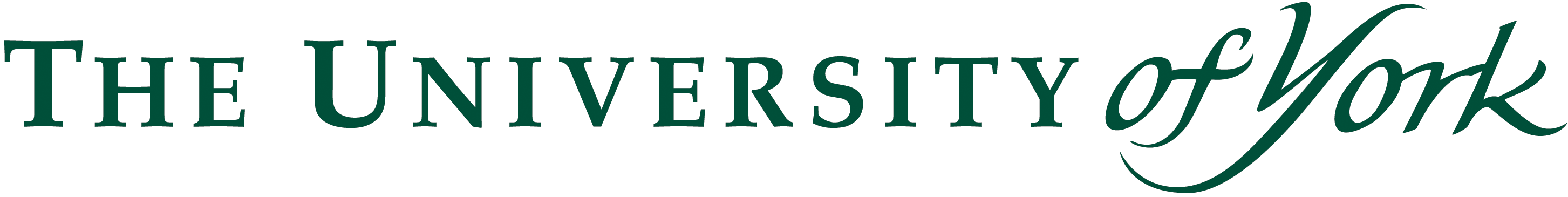 Fellowship scheme in short
University-based protection scheme providing skills training
Started in 2008
Hosted 36 HRDs in 2008-2013
Approx. 10 human rights defenders per year
Afghanistan, Bangladesh, Burma, China, Colombia, D. R. Congo, Egypt, Honduras, Indonesia, Iran, Iraq, Jamaica, Kenya, Kyrgyzstan, Liberia, Mexico, Nepal, Pakistan, Palestine, Russia, Rwanda, Sierra Leone, Somaliland, South Sudan, Sri Lanka, Sudan, Syria, Thailand, Uganda, Zimbabwe
Normally 3-6 month stays
During the academic year: September or January arrival
Taking part in an academic programme
Basic English skills needed but language training provided
Tailor-made programme within the remit of the scheme
Selection process
One call for nominations per year – April
Nominations accepted from designated nominating organisations: civil society organisations working in human rights / with HRDs
Selection by Advisory Board in June
Selection looks at:
Degree of risk
Training needs
Suitability of scheme for the fellow’s needs
Gender, regional spread, experience, field of work
Protection facility
Degrees of risk
Direct risk
Difficult working environment
In need of respite
Intention for return after the end of the fellowship
To country of origin/work
To region of origin/work
Exit strategies planned together with the HRD
Skills training
MA & LLM classes  taught at CAHR
Learning & teaching
Interaction with students
Bespoke trainings for HRDs
International human rights law & advocacy
Working safely: managing risk & strengthening protection
Independent project
Academic mentor at CAHR
To be implemented upon return
Advocacy & networking
Opportunities for advocacy
Public talks
London-based NGOs & FCO
Brussels (EU), Geneva (UN)
Paris, Vienna, Berlin … 
Facilitating networking
Local York-based NGOs
UK-based NGOs
Key objectives of the ‘Friends’ scheme
To contribute to the ‘integration’ of visiting human rights defenders (HRDs) into the (local) host community.
To inform and educate the (local) host community (i.e. City of York and environs) to the international-, country specific- and issue specific- knowledge held by HRDs.
To enhance the education and/or professional development of HRDs through engagement with wider groups of individuals and organisations.
The pilot…..
‘Friends’ recruited through local ‘interested’ organisations and by word of mouth.  32 now signed up to:

assist HRDs get settled into York during the first 4-6 weeks of their stay
maintain contact throughout their whole stay if both parties wish that, i.e. by mutual consent
pay due regard to the sensitive nature of information about the HRD, taking care not to share such information with others without the consent of the HRD.  
be consulted about/be instrumental in establishing links with local educational establishments, workplaces, organisations and so on that might host talks by HRDs OR that might meet an individual HRD’s developmental wishes and needs
be on the mailing list for human rights events at the university and elsewhere
Expectations of ‘matched’ HRDs

To pay due regard to the boundaries of the relationship insofar as the commitment of the Friend is time limited and does not include material assistance.
Key issues
Attention to potential for overload:
HRDs themselves
Friends
Staff at the Centre

Attention to ‘vulnerability’

Evaluation
For more information
Visit www.york.ac.uk/cahr/defenders
Or contact sanna.eriksson@york.ac.uk (Fellowship scheme)
Marilyn.crawshaw@york.ac.uk (Friends scheme)